Spezialisierung II: Arbeit und Sozialpolitik
Professur für Arbeit und Organisation
Vertretung Frau Dr. Gruber




https://www.uni-trier.de/index.php?id=58892
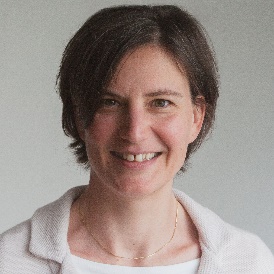 Professur für Soziologie/ Schwerpunkt Sozialpolitik
Prof. Ursula Dallinger




https://www.uni-trier.de/index.php?id=58357
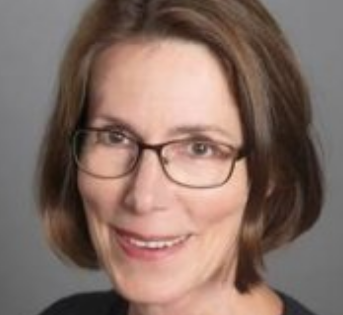 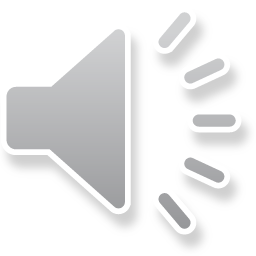 1
Bereich Sozialpolitik
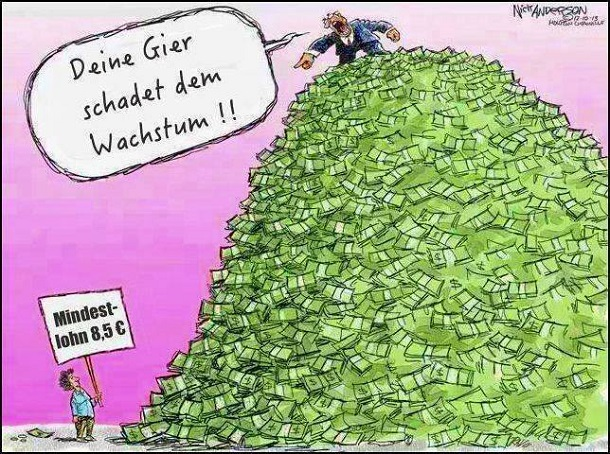 VL Sozialpolitik im internationalen Vergleich (SS)
 Wandel der Ungleichheit und Korrektur? 
  Soziale Rechte, Verteilungskonflikte
 Rolle politischer Macht und Kommunikation
 Arbeitsmarkt-, Renten-, Pflege-, Familienpolitik, …  
 Finanzialisierung? Consumerism? Effekte Globalisierung?
Seminare - kontinuierlich
  Arbeit und Arbeitsmarktpolitik, Armut, Migration + Wohlfahrts-    staat, demografischer Wandel und Sozialstaat
  Ökologische statt soziale Frage, Solidarität und Sozialstaat
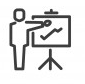 Arbeitsformen: Im WS digital
Referate, Präsentationen, Textdiskussion , Gruppenarbeit
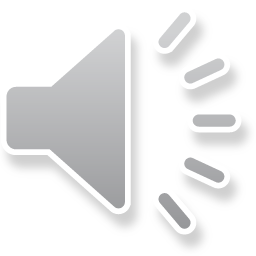 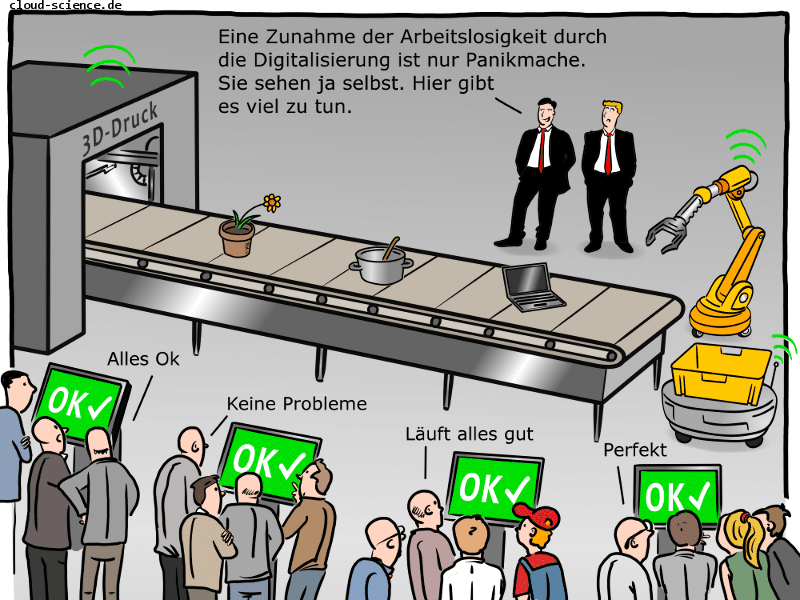 Bereich Arbeit
VL: Einführung in die Arbeits- und Industriesozio-    logie (WS) 
Arbeit im Wandel: Herausbildung des Normalarbeitsverhältnis 
Aktuell: Digitalisierung, Flexibilisierung, Subjektivierung
Steuerungsformen von Arbeit
Digitale Lehre: Audios und Videokonferenzen
Seminare – kontinuierlich 
 Arbeit und Beschäftigung im Wandel 
 Gewerkschaften und betriebliche Interessenvertretung
 Vergleichende Kapitalismusforschung
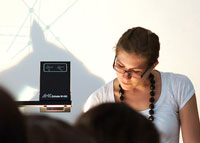 Arbeitsformen:
Referate, Präsentationen, Textdiskussion , Gruppenarbeit
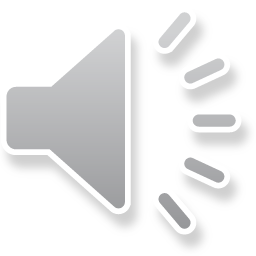 Wie gestaltet sich das konkret?
Wintersemester
 Klausur VL Sozialpolitik 
 Klausur VL Arbeits- und Industriesoziologie
 Bedingung: Teilnahmeschein in Seminar
Sommersemester
 Klausur VL Sozialpolitik 
 Klausur VL Arbeits- und Industriesoziologie
-  Bedingung: Teilnahmeschein in Seminar
SS 2021
VL Sozialpolitik im internationalen Vergleich 
- SE Arbeitsmarktpolitik (Matzner)
- SE Demografischer Wandel + Sozialstaat (Dallinger) 
- SE im Bereich Arbeit und Organisation (NN)
WS 2020/ 21
VL Einführung in die Arbeits- und Industrie-soziologie 
SE Soziologie der Armut (Matzner)
SE Arbeit, Organisation, Gesellschaft (Gruber)
4
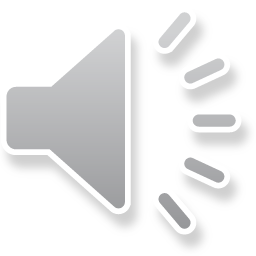 Berufsfelder
Planungsabteilungen der öffentlicher Verwaltung auf lokaler, Länder- und Bundesebene (Sozialverwaltungen Bereich Armut, Pflege, Arbeitsmarkt, Migration) 
Verbände auf Landes- und Bundesebene und NGOs  (AWO, Caritas,…)
Fachreferent bei Sozialversicherungsträgern und deren Forschungsstellen (IAB, DRV, GKV, BIBB …)
Fachreferent bei Parteien und Gewerkschaften 
Unternehmensberatung, Personalwesen
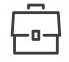 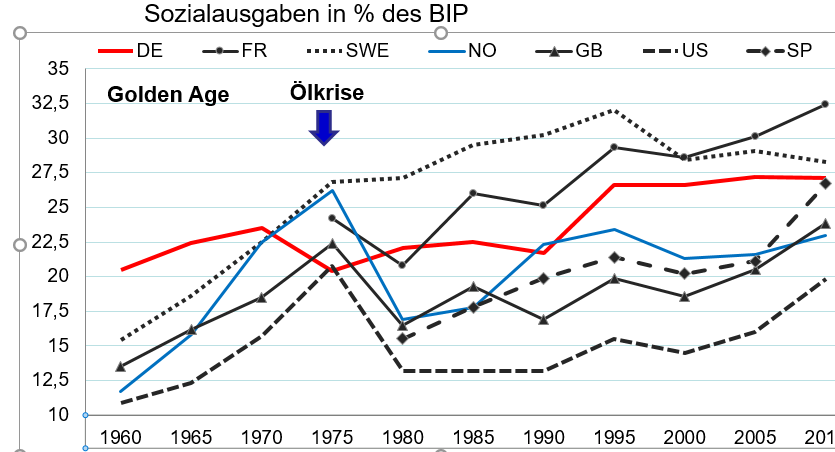 5
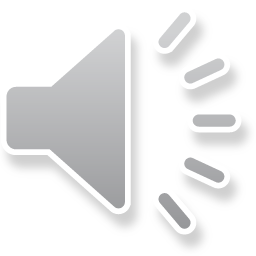 Fragen ???
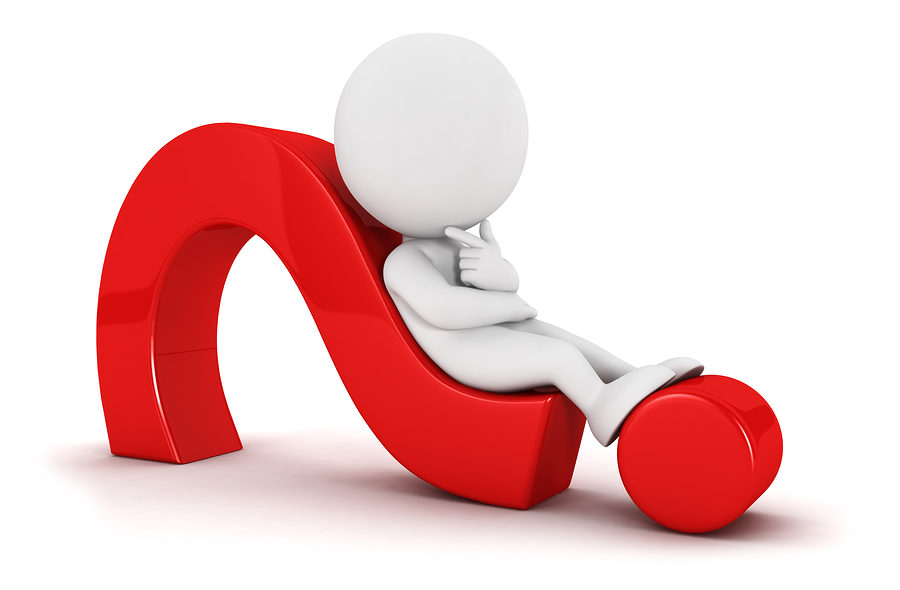 Schreiben Sie an… 
Prof. Ursula Dallinger
dallinger@uni-trier.de
6
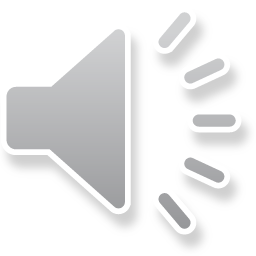